Наш девиз:
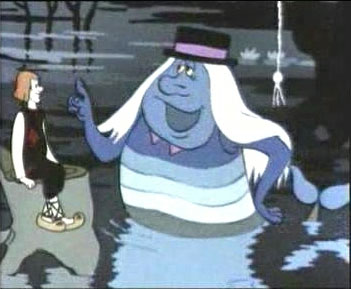 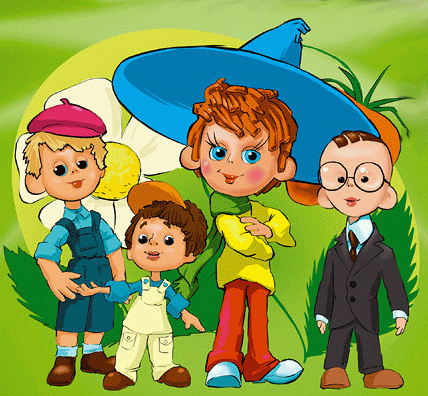 I      1 – а                              II      1 – б
          2 – б                                      2 – в 
          3 – б                                      3 – а    (3 балла)
          4 – б                 
          5 – б      (5баллов)              
  III   1. Одноклеточные организмы обладают всеми свойствами живого организма: обмен веществ, дыхание, питание (фотосинтез), передвижение, размножение, выделение рост и развитие.
        2. Слизь защищает клетки от механических повреждений и пересыхания во время отлива, так как водоросли живут на разной глубине.                                                                    (4 балла)
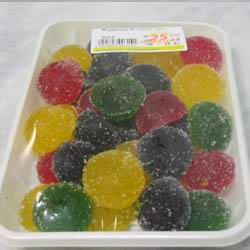 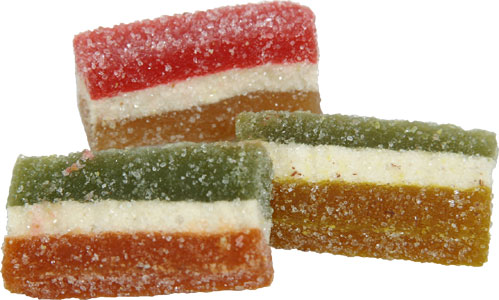 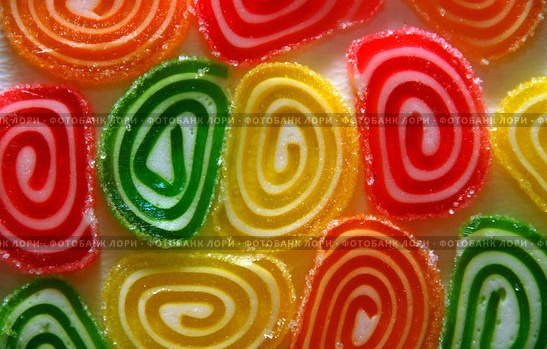 260  м
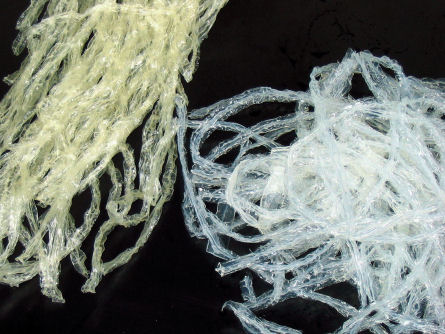 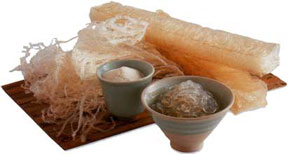 Корсаковский агаровый  завод      
(г. Южно-Сахалинск)
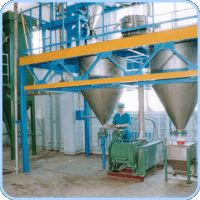 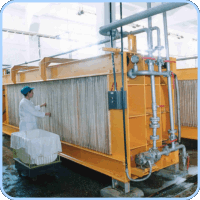 Географическое положение о.Сахалин
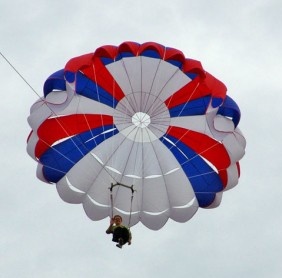 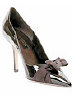 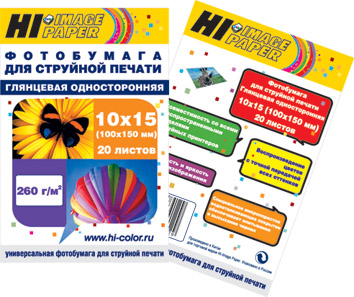 1. Фотобумага              2. Лакированные туфли        3. Парашют




         4. Губная помада                  5. Мармелад                6. Бумажные деньги




           7. Ткань                                8. Лекарства                   9. Зубная паста
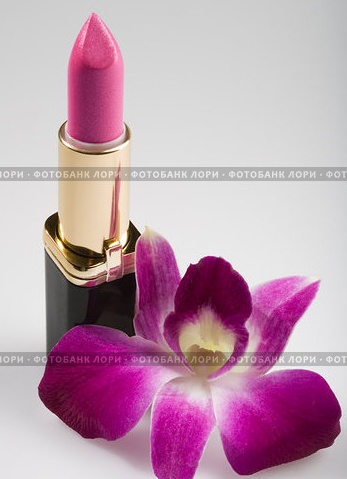 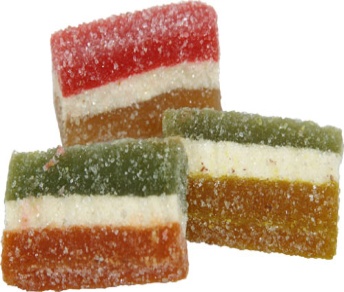 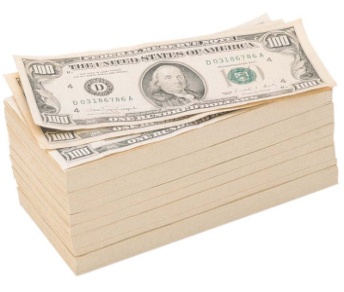 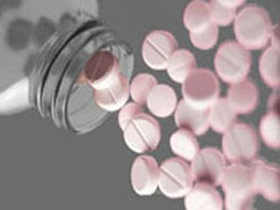 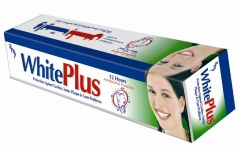 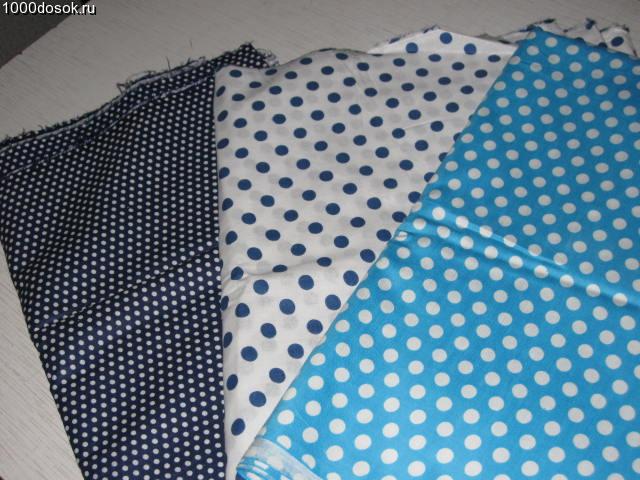 «Колонии различных видов бактерий»
Отдел красные водоросли.
Это самые совершенные по строению   
                                       водоросли. Размеры от нескольких  
                                       сантиметров до метра. 
                                            Таллом багряной растёт много лет и всегда                                      
                                       прикрепляется к камням с помощью   
                                       нитевидных  выростов -   ризоидов.   
                                            Красные водоросли обитают на разных 
                                       глубинах в том числе и на больших (до 260  
                                       метров).
                                           Своеобразие красных водорослей  
                                       заключается в наборе пигментов,      
                                       которыми они обладают. 
Красные водоросли люди употребляют в пищу.
  Из многих видов добывают ценное гелеобразующее 
  вещество -  агар-агар.
  В последнее время стало известно, что углеводы 
  красных водорослей подавляют рост вируса, вызывающего СПИД.
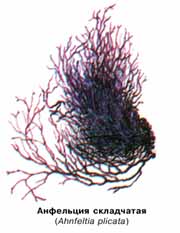 Видеофильм «Многообразие водорослей»
Отдел бурые водоросли
Отдел бурые водоросли это  многоклеточные  
                                      организмы (60-100 м), ведущие бентосный     
                                      образ жизни. Слоевище бурых водорослей         
                                      листоподобной или кустистой формы.
                                      Таллом  разделен на ножку (2), листовидную  
                                      пластинку (3), ризоиды (1).

    Бурая окраска обусловлена смесью  пигментов  жёлтого, оранжевого, бурого цвета, которые преобладают над зеленой окраской которые находятся в хроматофоре.
    В слоевище водорослей накапливаются пузырьки воздуха и слоевище держится вертикально.
   Ламинария (морская капуста) - это бурая водоросль, используемая в пищу человеком под  названием “морская капуста” и является самой быстрорастущей т.к. за сутки слоевище увеличивается на 60 см.
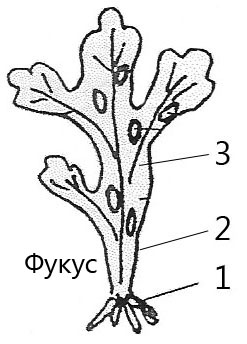 Лист ответов «Бурые водоросли»
Основные особенности водорослей
1. Водоросли – низшие  растения  у  которых в отличии  от  всех  остальных нет тканей и  органов.
2. Тело водорослей  называется    хроматофором.
3. Водоросли - “дети воды” 
4. Фотосинтезирующий  пигмент (хлорофилл)  находится  в    слоевище.
5. Многоклеточные  водоросли  закрепляются на подводных предметах с помощью ризоидов.
Основные особенности водорослей
1. Водоросли – низшие  растения  у  которых в отличии  от  всех  остальных нет тканей и  органов.
2. Тело водорослей  называется слоевищем.
3. Водоросли - “дети воды” 
4. Фотосинтезирующий  пигмент (хлорофилл)     находится  в хроматофоре.
5. Многоклеточные  водоросли  закрепляются на подводных предметах с помощью ризоидов.

Помните об этом!
Результаты урока
«ЮНЫЙ
   АЛЬГОЛОГ»
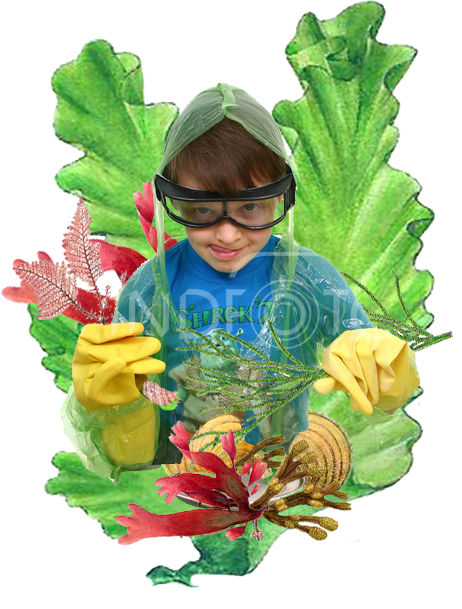